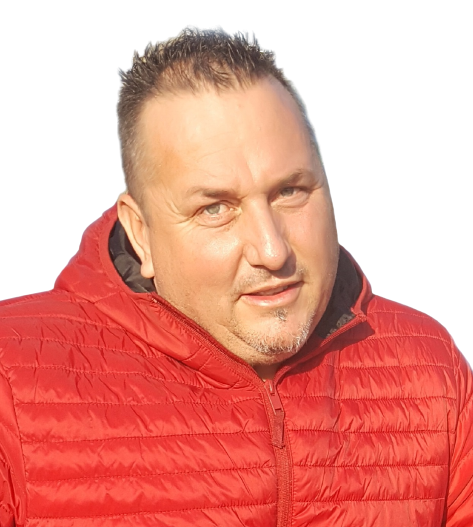 2. ročník Peter Pavlen CUP 
COVID MEMORIÁL
Všeobecné ustanovenia
Usporiadateľ: 	ŠK PARA TT HLOHOVEC
Miesto: 	Stolnotenisová hala, Bratislava, Černockého 6
Dátum: 	29.10.2023 od 900 hod. /nedeľa/
Riaditeľstvo
Riaditeľ turnaja: 	     Dr. h. c. PhDr. Ján Riapoš, PhD.
Hlavný rozhodca: 	Ing. Peter Šiška
Zástupca hl. rozhodcu:    Ing. Eva Šišková
Organizační  pracovníci: Daniela Blštáková, Eva Šišková, Tomáš Varga
Prihlášky:  Turnaj je otvorený, t. j. môžu sa ho zúčastniť  hráči všetkých 
líg, všetkých krajov SR a zahraničia, ktorí sa prihlásia  na e-
mail: siskova@spv.sk,  do stredy 25.10.2023 do 20.00 hod.
Prezentácia:  Prezentácia do 8.30 hod. Prípadné meškanie hláste okamžite
na číslo 0908 983 768 (Eva Šišková). 
Žrebovanie:  Pred začiatkom turnaja od 8.30 do 900 hod.
Náklady:  	Hráči štartujú na náklady svojich oddielov/klubov.
Informácie:  Eva Šišková  0908 983 768
Technické ustanovenia
Predpis:  	Hrá sa podľa SP, pravidiel stolného tenisu a týchto propozícií. 
Súťaže:  	dvojhra , štvorhra
Systém súťaže:  	1. kolo – skupinový systém 
 	2. kolo – vyraďovací systém
Zápasy sa hrajú na 3 vyhraté sety z 5.
Loptičky: 	729()
Vklady: 	10 €/turnaj
Námietky: 	Podávajú sa v zmysle súboru predpisov.
Ceny: 	Prví traja v každej disciplíne obdržia vecné ceny
s diplomom a víťaz hlavnú cenu spolu s putovným 
pohárom
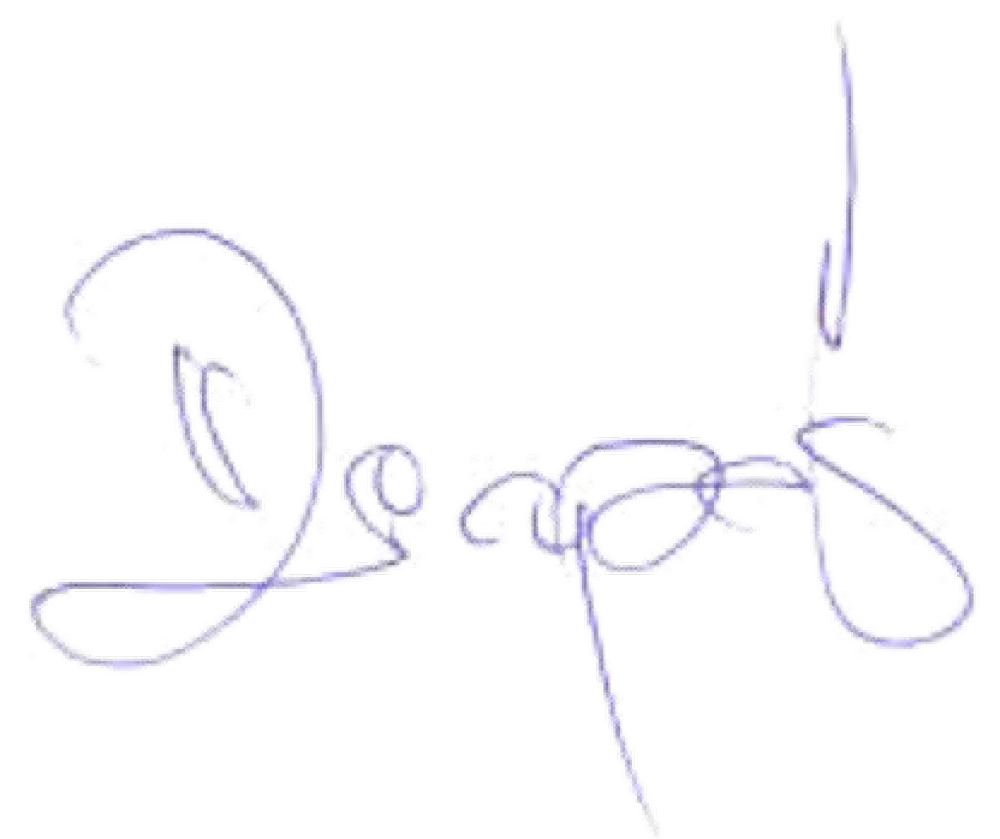 Občerstvenie: 	Zabezpečené/ nealko a celodenné občerstvenie
Dr. h. c. PhDr. Ján Riapoš, PhD.
Riaditeľ turnaja